Xbox One Dev Mode
Visual Studio, Unity, Construct 2, etc
Shahed Chowdhuri
Sr. Technical Evangelist @ Microsoft
@shahedC
WakeUpAndCode.com
Dave Voyles
Sr. Technical Evangelist @ Microsoft
@DaveVoyles
DaveVoyles.com
Things to Know
Xbox Dev Mode Activation
UWP on Xbox One
Visual Studio 2015 Update 2
Windows 10 Insider Program
Windows 10 Preview SDK
Windows Dev Center
3rd Party Tools
ID@Xbox
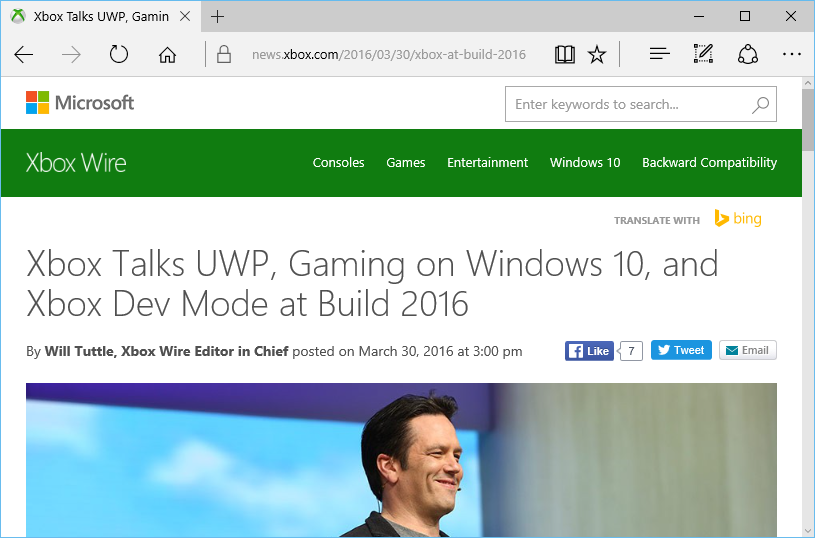 https://news.xbox.com/2016/03/30/xbox-at-build-2016/
[Speaker Notes: Speaker notes:

Deliver video content or stream video to audiences large or small to any device(Web or Mobile) anywhere reliably and in scale.

Helps you create versatile media workflows for ingesting, encoding, protecting and streaming content to audiences on-demand or broadcast live. 

Powerful and extensible platform with broad set of first and third-party capabilities to support complete end-to-end media workflows.

Integration with Office 365 empowers organizations of all sizes helps to use videos to enhance sharing, collaboration and communication.

Azure Media Player, an automated online player solution,  supports all the usual industry standards like HTML5 video, Media Source Extensions and rights management through Encrypted Media Extensions. The focus here is on open standards, but on older browsers, the player can fall back on Flash or Silverlight.]
Xbox One Dev Mode Activation
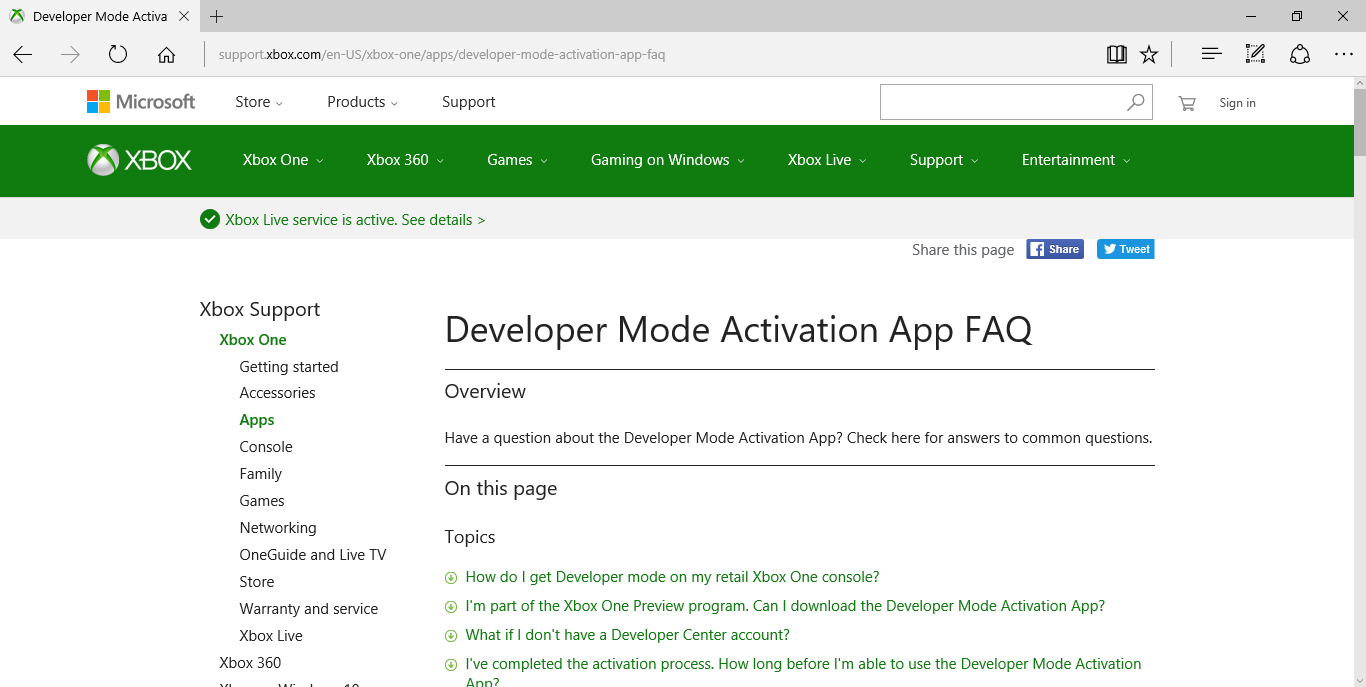 http://support.xbox.com/en-US/xbox-one/apps/developer-mode-activation-app-faq
[Speaker Notes: Speaker notes:

Deliver video content or stream video to audiences large or small to any device(Web or Mobile) anywhere reliably and in scale.

Helps you create versatile media workflows for ingesting, encoding, protecting and streaming content to audiences on-demand or broadcast live. 

Powerful and extensible platform with broad set of first and third-party capabilities to support complete end-to-end media workflows.

Integration with Office 365 empowers organizations of all sizes helps to use videos to enhance sharing, collaboration and communication.

Azure Media Player, an automated online player solution,  supports all the usual industry standards like HTML5 video, Media Source Extensions and rights management through Encrypted Media Extensions. The focus here is on open standards, but on older browsers, the player can fall back on Flash or Silverlight.]
UWP on Xbox One
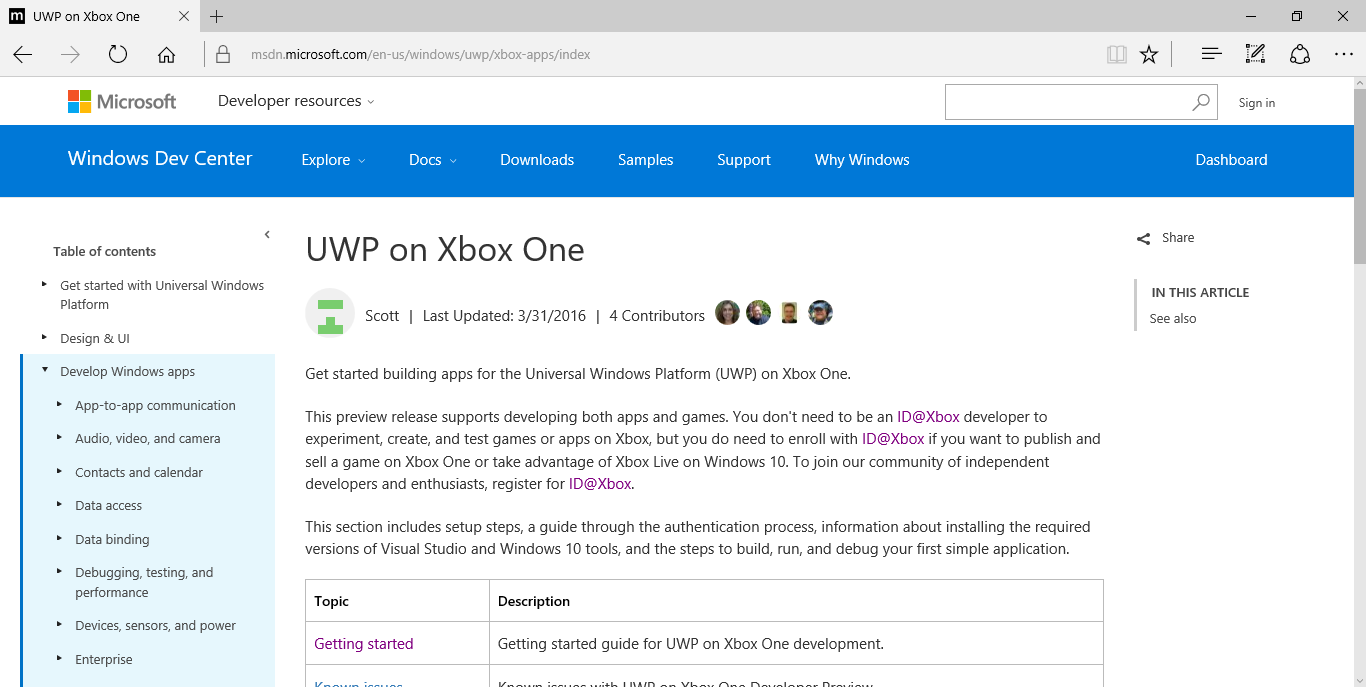 https://msdn.microsoft.com/en-us/windows/uwp/xbox-apps/index
[Speaker Notes: Speaker notes:

Deliver video content or stream video to audiences large or small to any device(Web or Mobile) anywhere reliably and in scale.

Helps you create versatile media workflows for ingesting, encoding, protecting and streaming content to audiences on-demand or broadcast live. 

Powerful and extensible platform with broad set of first and third-party capabilities to support complete end-to-end media workflows.

Integration with Office 365 empowers organizations of all sizes helps to use videos to enhance sharing, collaboration and communication.

Azure Media Player, an automated online player solution,  supports all the usual industry standards like HTML5 video, Media Source Extensions and rights management through Encrypted Media Extensions. The focus here is on open standards, but on older browsers, the player can fall back on Flash or Silverlight.]
UWP on Xbox One: Getting Started
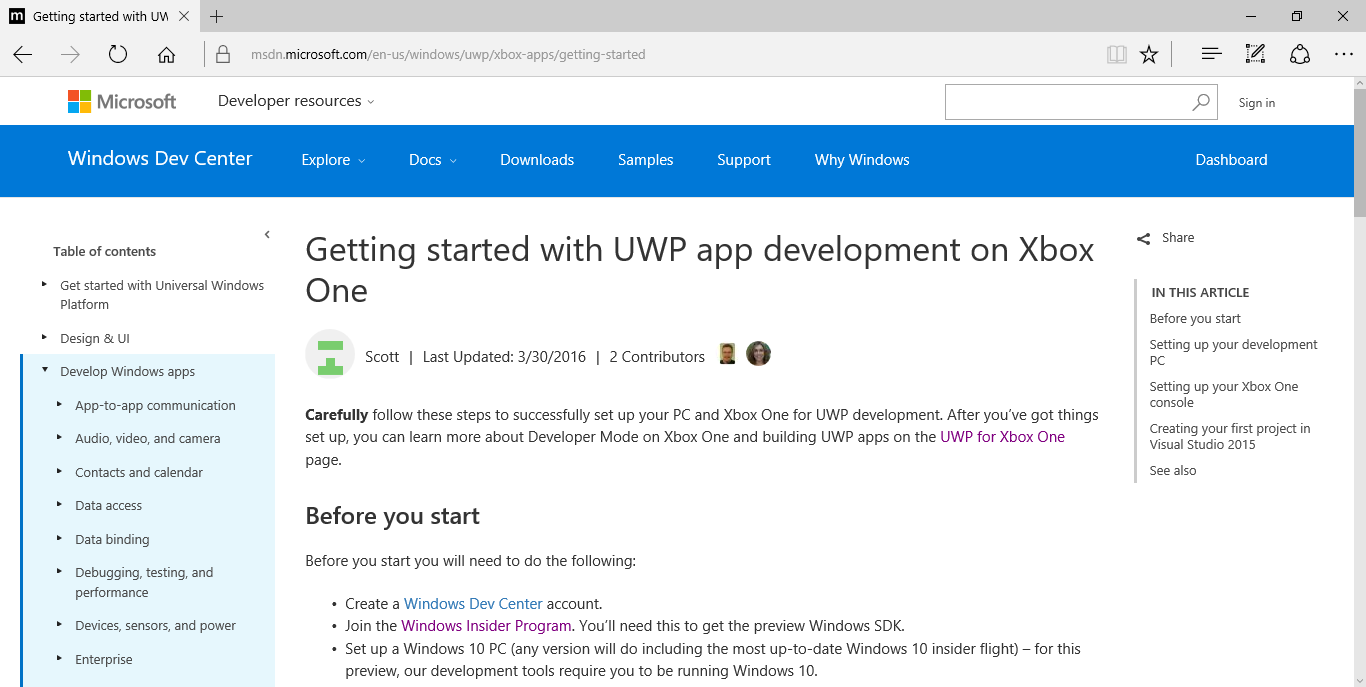 https://msdn.microsoft.com/en-us/windows/uwp/xbox-apps/getting-started
[Speaker Notes: Speaker notes:

Deliver video content or stream video to audiences large or small to any device(Web or Mobile) anywhere reliably and in scale.

Helps you create versatile media workflows for ingesting, encoding, protecting and streaming content to audiences on-demand or broadcast live. 

Powerful and extensible platform with broad set of first and third-party capabilities to support complete end-to-end media workflows.

Integration with Office 365 empowers organizations of all sizes helps to use videos to enhance sharing, collaboration and communication.

Azure Media Player, an automated online player solution,  supports all the usual industry standards like HTML5 video, Media Source Extensions and rights management through Encrypted Media Extensions. The focus here is on open standards, but on older browsers, the player can fall back on Flash or Silverlight.]
Visual Studio 2015 Update 2
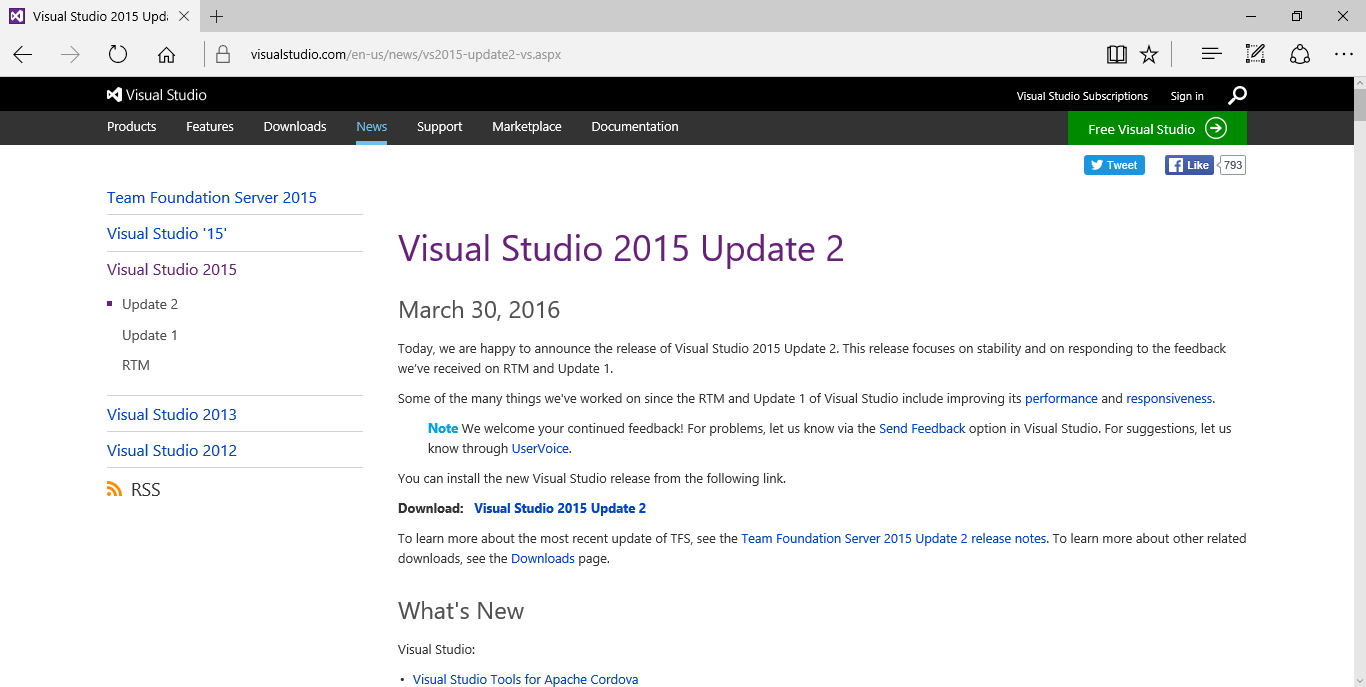 https://www.visualstudio.com/en-us/news/vs2015-update2-vs.aspx
[Speaker Notes: Speaker notes:

Deliver video content or stream video to audiences large or small to any device(Web or Mobile) anywhere reliably and in scale.

Helps you create versatile media workflows for ingesting, encoding, protecting and streaming content to audiences on-demand or broadcast live. 

Powerful and extensible platform with broad set of first and third-party capabilities to support complete end-to-end media workflows.

Integration with Office 365 empowers organizations of all sizes helps to use videos to enhance sharing, collaboration and communication.

Azure Media Player, an automated online player solution,  supports all the usual industry standards like HTML5 video, Media Source Extensions and rights management through Encrypted Media Extensions. The focus here is on open standards, but on older browsers, the player can fall back on Flash or Silverlight.]
Windows 10 Insider Program
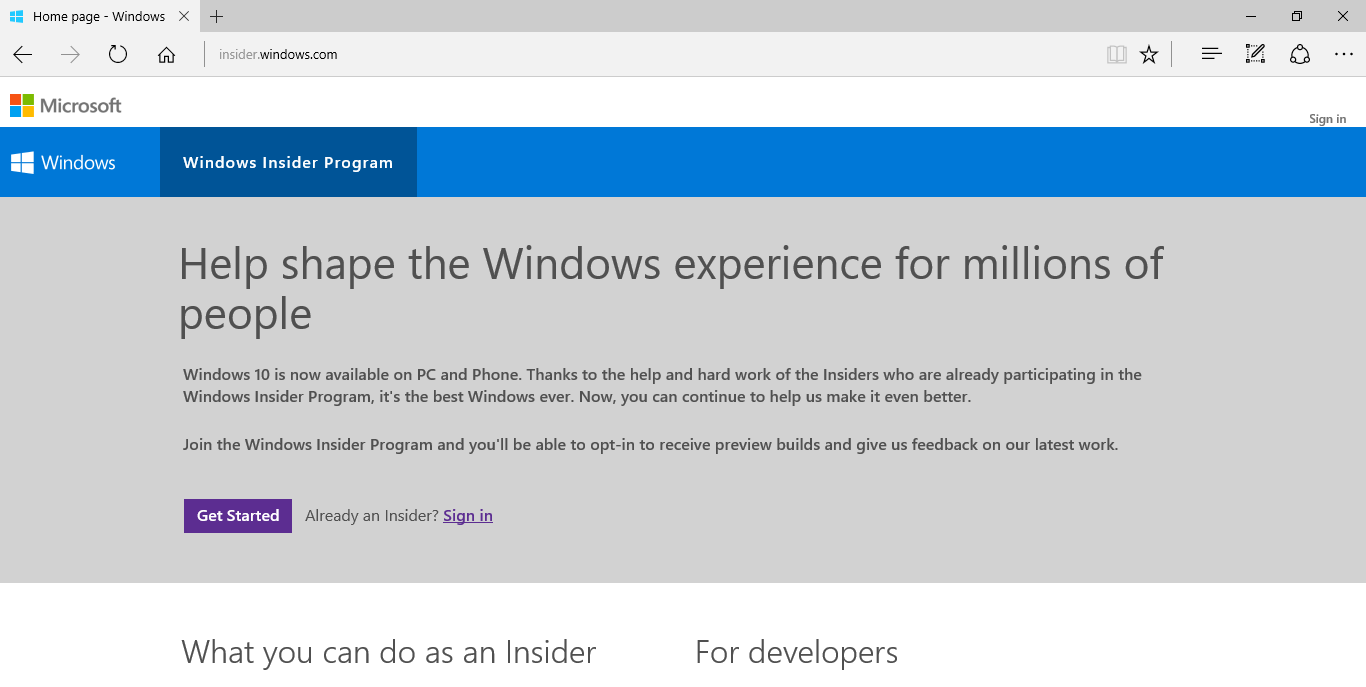 https://insider.windows.com/
[Speaker Notes: Speaker notes:

Deliver video content or stream video to audiences large or small to any device(Web or Mobile) anywhere reliably and in scale.

Helps you create versatile media workflows for ingesting, encoding, protecting and streaming content to audiences on-demand or broadcast live. 

Powerful and extensible platform with broad set of first and third-party capabilities to support complete end-to-end media workflows.

Integration with Office 365 empowers organizations of all sizes helps to use videos to enhance sharing, collaboration and communication.

Azure Media Player, an automated online player solution,  supports all the usual industry standards like HTML5 video, Media Source Extensions and rights management through Encrypted Media Extensions. The focus here is on open standards, but on older browsers, the player can fall back on Flash or Silverlight.]
Windows 10 Preview SDK
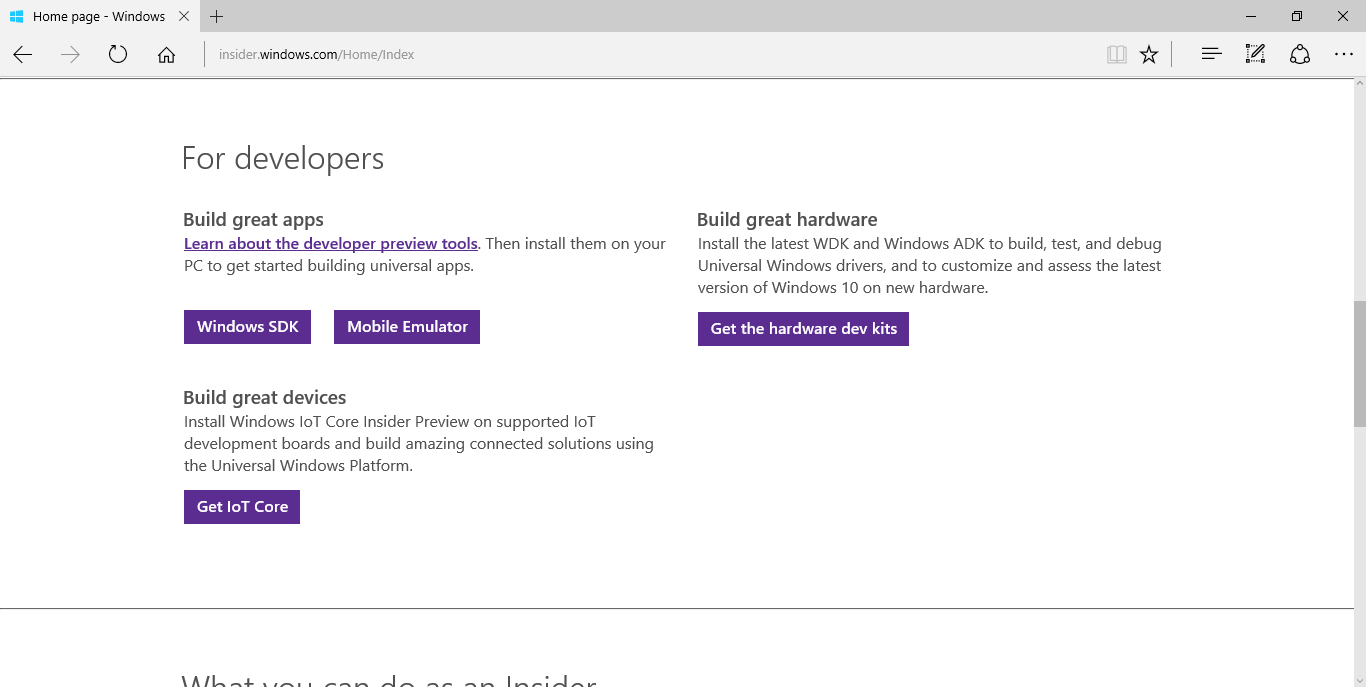 Log In

Scroll down

Get SDK!
https://insider.windows.com/Home/Index
[Speaker Notes: Speaker notes:

Deliver video content or stream video to audiences large or small to any device(Web or Mobile) anywhere reliably and in scale.

Helps you create versatile media workflows for ingesting, encoding, protecting and streaming content to audiences on-demand or broadcast live. 

Powerful and extensible platform with broad set of first and third-party capabilities to support complete end-to-end media workflows.

Integration with Office 365 empowers organizations of all sizes helps to use videos to enhance sharing, collaboration and communication.

Azure Media Player, an automated online player solution,  supports all the usual industry standards like HTML5 video, Media Source Extensions and rights management through Encrypted Media Extensions. The focus here is on open standards, but on older browsers, the player can fall back on Flash or Silverlight.]
Windows Dev Center
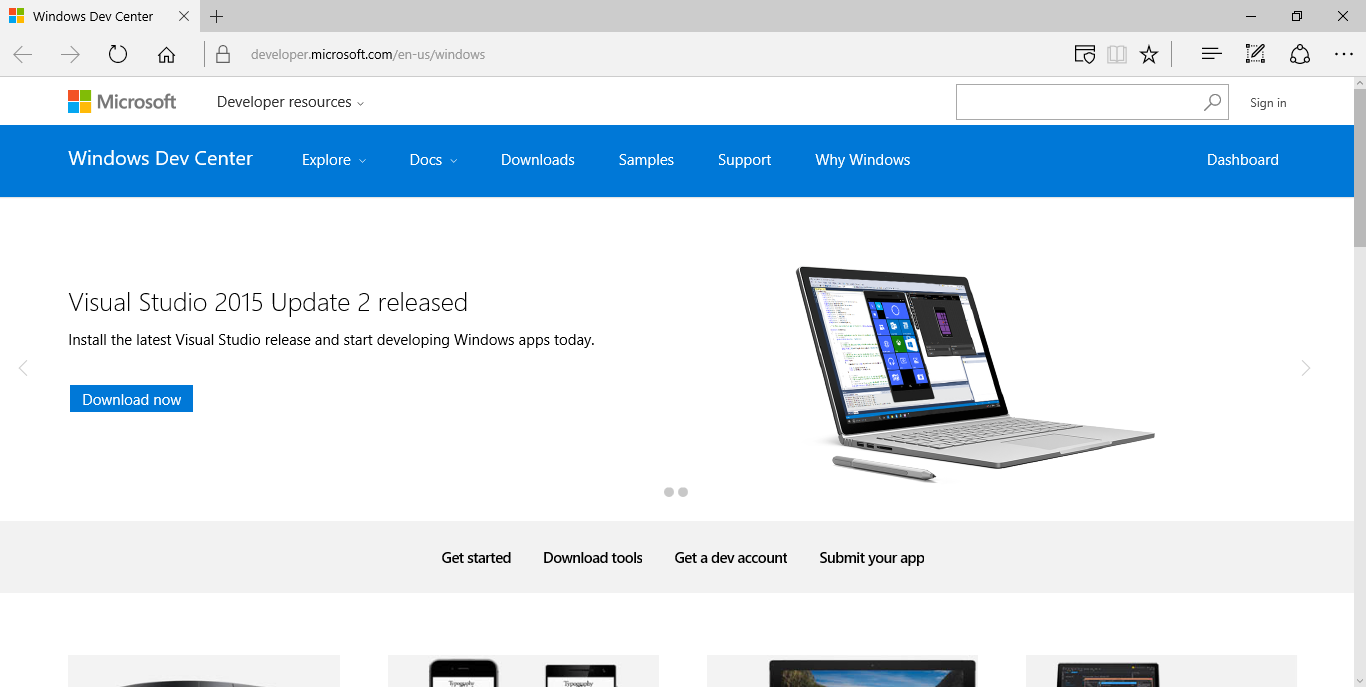 http://dev.windows.com
https://developer.microsoft.com/en-us/windows
[Speaker Notes: Speaker notes:

Deliver video content or stream video to audiences large or small to any device(Web or Mobile) anywhere reliably and in scale.

Helps you create versatile media workflows for ingesting, encoding, protecting and streaming content to audiences on-demand or broadcast live. 

Powerful and extensible platform with broad set of first and third-party capabilities to support complete end-to-end media workflows.

Integration with Office 365 empowers organizations of all sizes helps to use videos to enhance sharing, collaboration and communication.

Azure Media Player, an automated online player solution,  supports all the usual industry standards like HTML5 video, Media Source Extensions and rights management through Encrypted Media Extensions. The focus here is on open standards, but on older browsers, the player can fall back on Flash or Silverlight.]
3rd-Party Tools
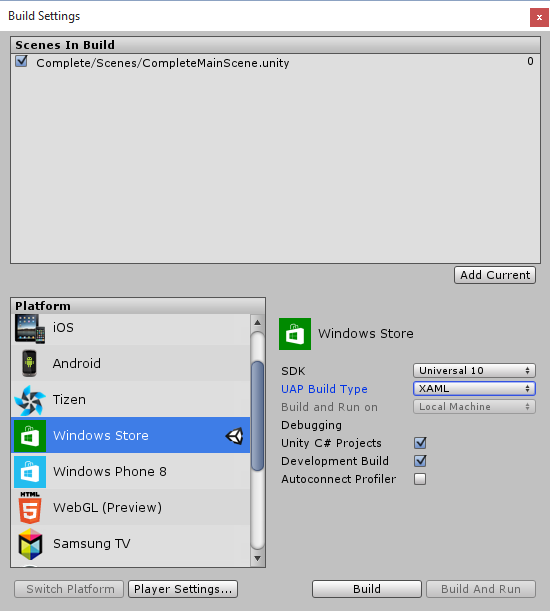 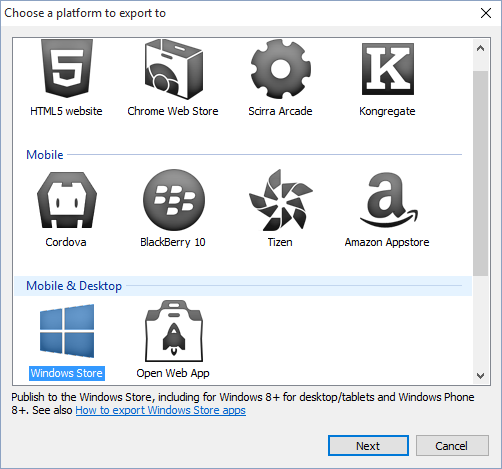 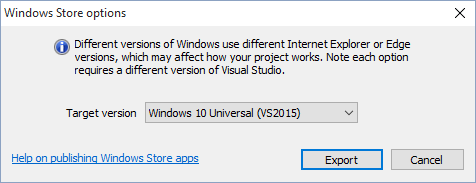 http://scirra.com
http://unity3d.com
[Speaker Notes: Speaker notes:

Deliver video content or stream video to audiences large or small to any device(Web or Mobile) anywhere reliably and in scale.

Helps you create versatile media workflows for ingesting, encoding, protecting and streaming content to audiences on-demand or broadcast live. 

Powerful and extensible platform with broad set of first and third-party capabilities to support complete end-to-end media workflows.

Integration with Office 365 empowers organizations of all sizes helps to use videos to enhance sharing, collaboration and communication.

Azure Media Player, an automated online player solution,  supports all the usual industry standards like HTML5 video, Media Source Extensions and rights management through Encrypted Media Extensions. The focus here is on open standards, but on older browsers, the player can fall back on Flash or Silverlight.]
Setting Up Dev Mode…
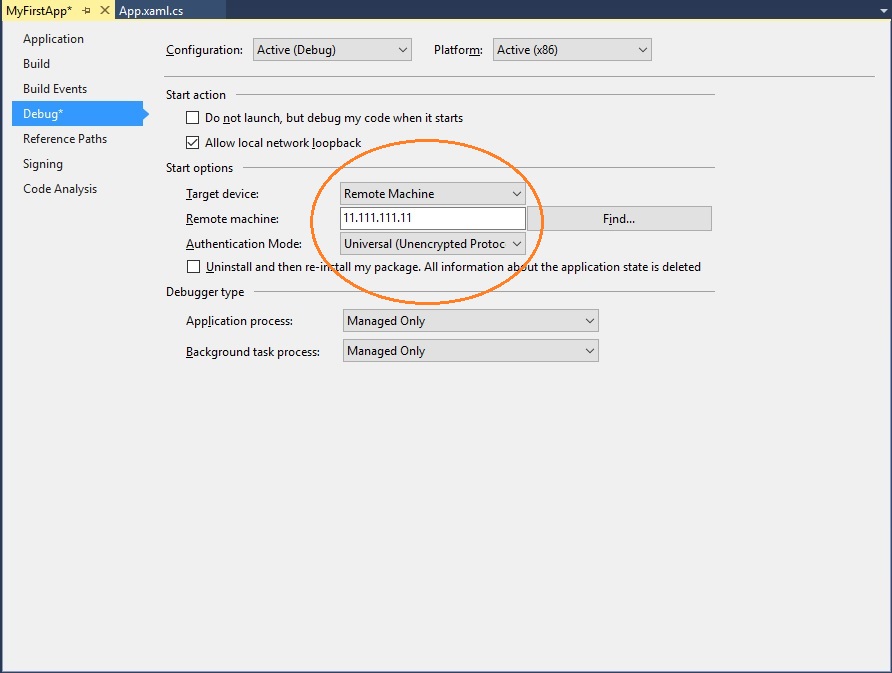 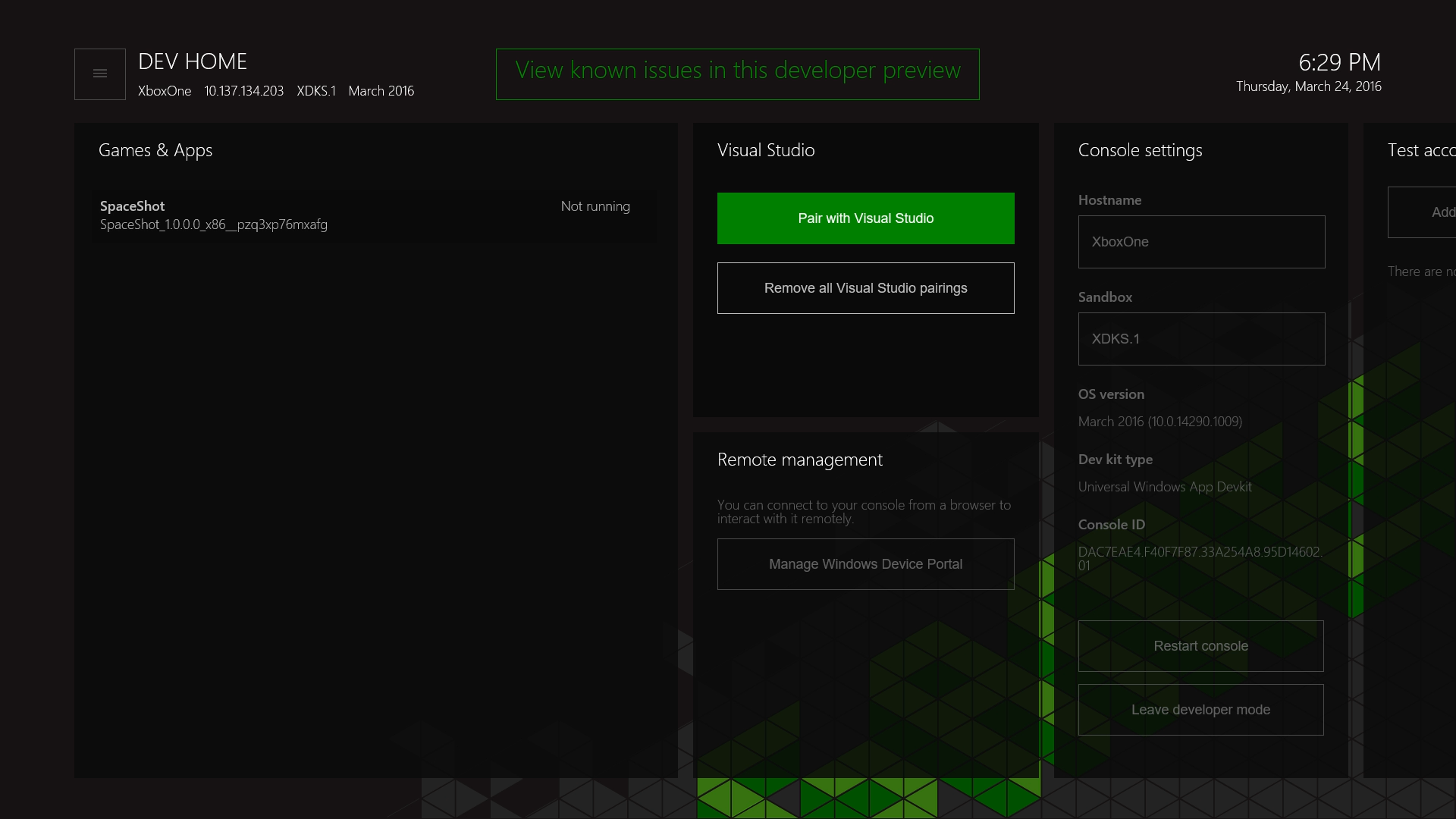 https://msdn.microsoft.com/en-us/windows/uwp/xbox-apps/development-environment-setup
[Speaker Notes: Speaker notes:

Deliver video content or stream video to audiences large or small to any device(Web or Mobile) anywhere reliably and in scale.

Helps you create versatile media workflows for ingesting, encoding, protecting and streaming content to audiences on-demand or broadcast live. 

Powerful and extensible platform with broad set of first and third-party capabilities to support complete end-to-end media workflows.

Integration with Office 365 empowers organizations of all sizes helps to use videos to enhance sharing, collaboration and communication.

Azure Media Player, an automated online player solution,  supports all the usual industry standards like HTML5 video, Media Source Extensions and rights management through Encrypted Media Extensions. The focus here is on open standards, but on older browsers, the player can fall back on Flash or Silverlight.]
Running in Dev Mode!
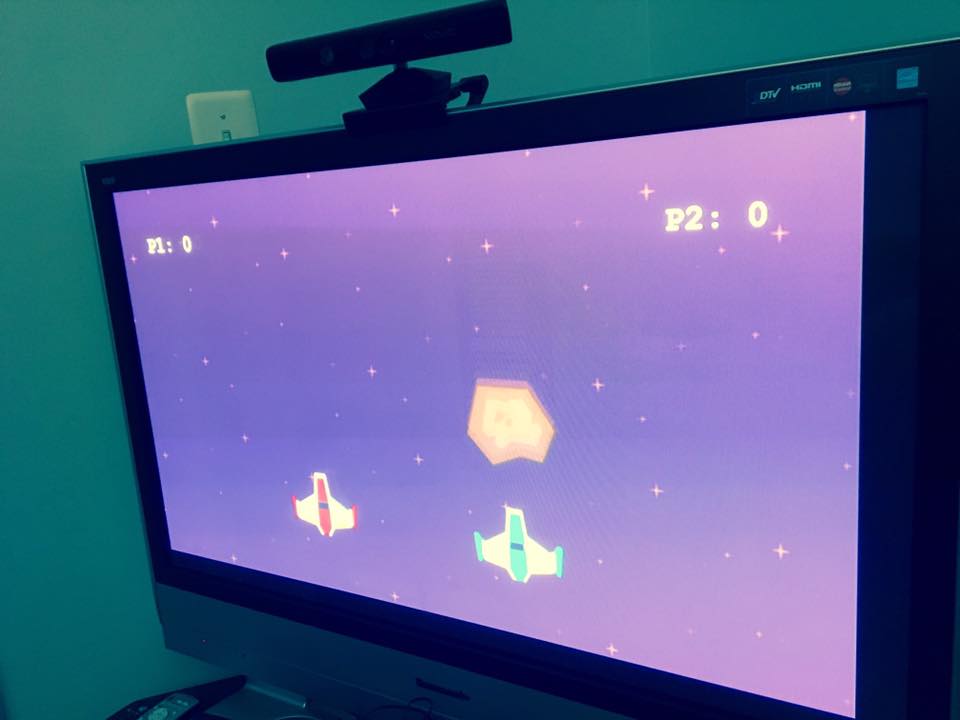 [Speaker Notes: Speaker notes:

Deliver video content or stream video to audiences large or small to any device(Web or Mobile) anywhere reliably and in scale.

Helps you create versatile media workflows for ingesting, encoding, protecting and streaming content to audiences on-demand or broadcast live. 

Powerful and extensible platform with broad set of first and third-party capabilities to support complete end-to-end media workflows.

Integration with Office 365 empowers organizations of all sizes helps to use videos to enhance sharing, collaboration and communication.

Azure Media Player, an automated online player solution,  supports all the usual industry standards like HTML5 video, Media Source Extensions and rights management through Encrypted Media Extensions. The focus here is on open standards, but on older browsers, the player can fall back on Flash or Silverlight.]
ID@Xbox
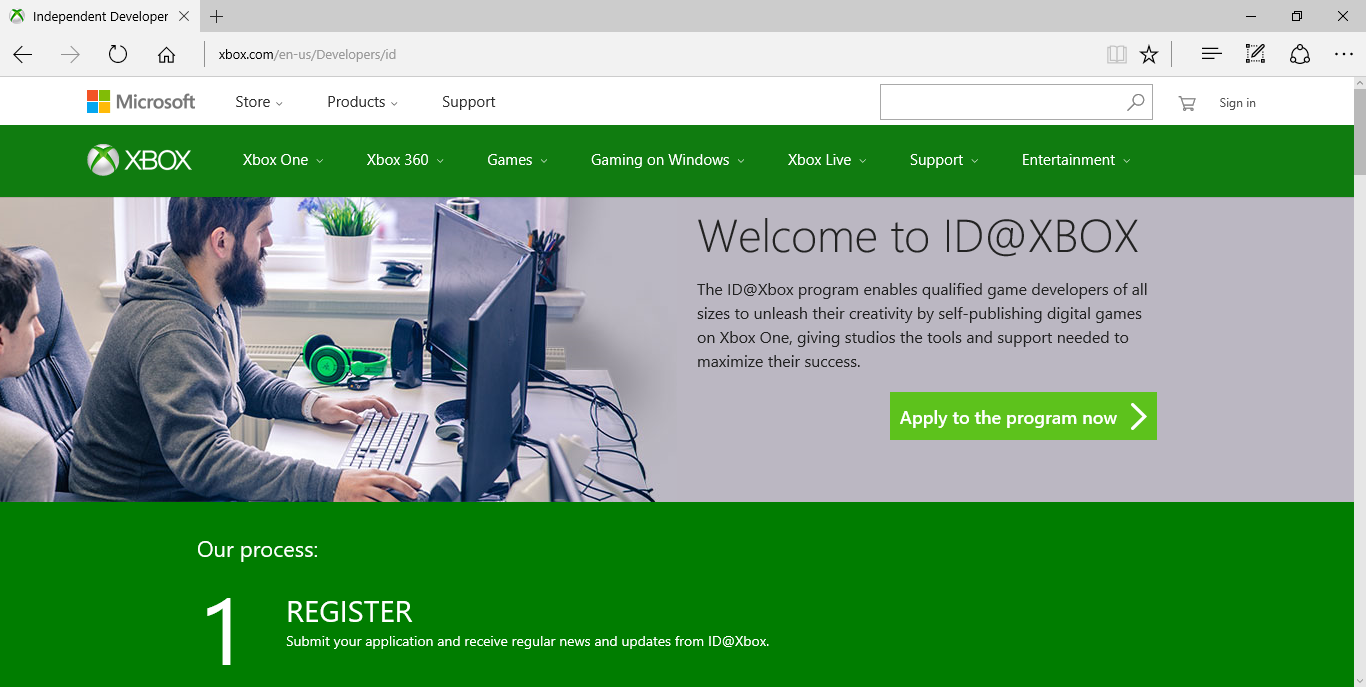 http://www.xbox.com/en-us/Developers/id
http://xbox.com/id
[Speaker Notes: Speaker notes:

Deliver video content or stream video to audiences large or small to any device(Web or Mobile) anywhere reliably and in scale.

Helps you create versatile media workflows for ingesting, encoding, protecting and streaming content to audiences on-demand or broadcast live. 

Powerful and extensible platform with broad set of first and third-party capabilities to support complete end-to-end media workflows.

Integration with Office 365 empowers organizations of all sizes helps to use videos to enhance sharing, collaboration and communication.

Azure Media Player, an automated online player solution,  supports all the usual industry standards like HTML5 video, Media Source Extensions and rights management through Encrypted Media Extensions. The focus here is on open standards, but on older browsers, the player can fall back on Flash or Silverlight.]
More Info from ID@Xbox
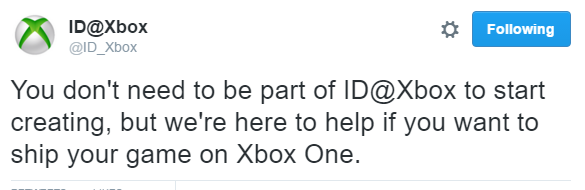 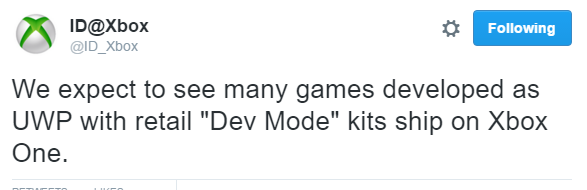 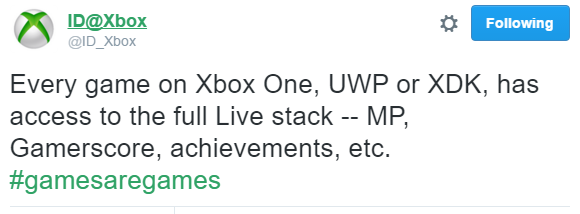 https://twitter.com/id_xbox/status/715218215945670656
https://twitter.com/id_xbox/status/715574259205033984
https://twitter.com/ID_Xbox/status/716785692487995392
[Speaker Notes: Speaker notes:

Deliver video content or stream video to audiences large or small to any device(Web or Mobile) anywhere reliably and in scale.

Helps you create versatile media workflows for ingesting, encoding, protecting and streaming content to audiences on-demand or broadcast live. 

Powerful and extensible platform with broad set of first and third-party capabilities to support complete end-to-end media workflows.

Integration with Office 365 empowers organizations of all sizes helps to use videos to enhance sharing, collaboration and communication.

Azure Media Player, an automated online player solution,  supports all the usual industry standards like HTML5 video, Media Source Extensions and rights management through Encrypted Media Extensions. The focus here is on open standards, but on older browsers, the player can fall back on Flash or Silverlight.]